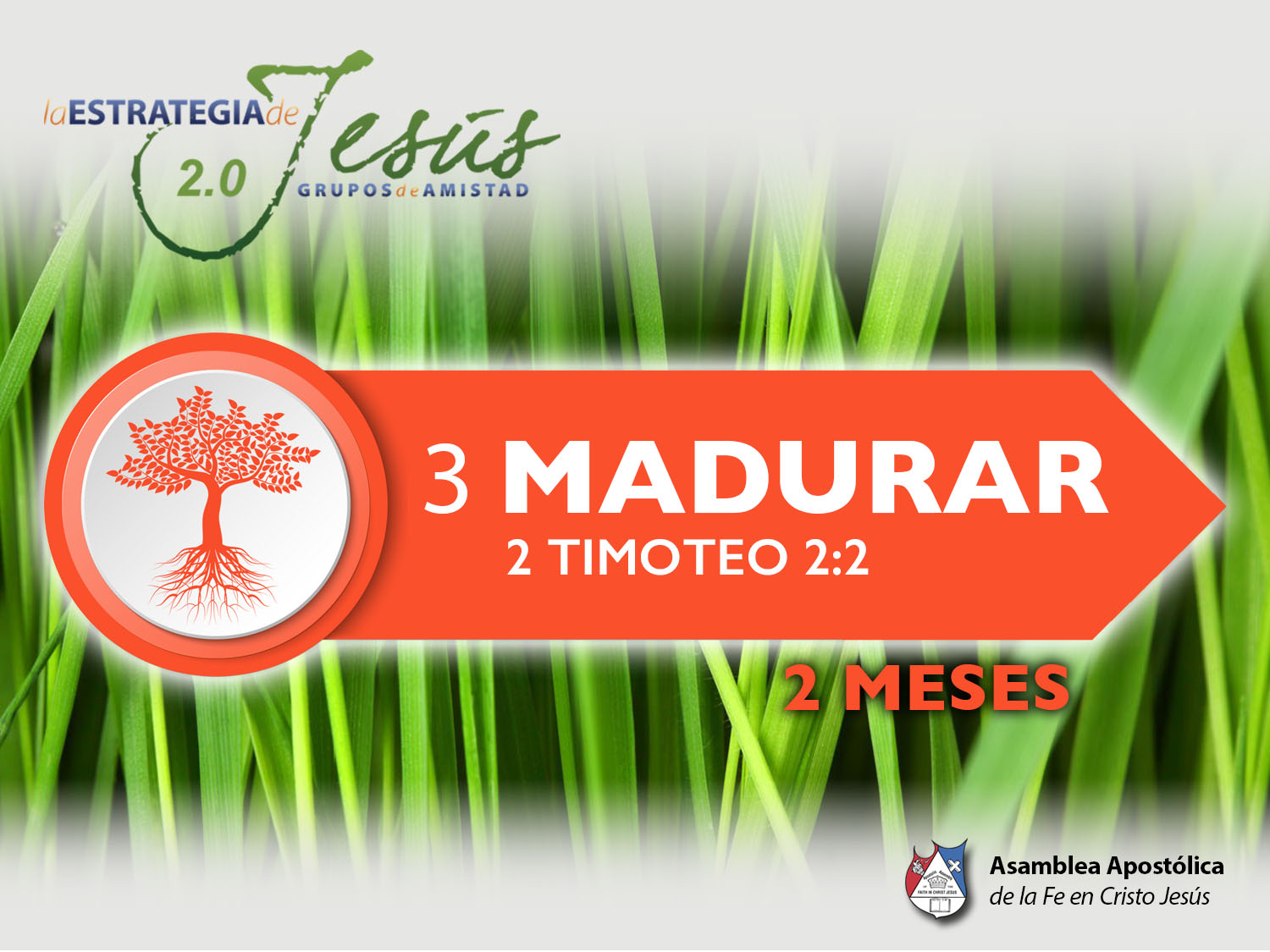 DOCE PRINCIPIOS PARA LAS CÉLULAS
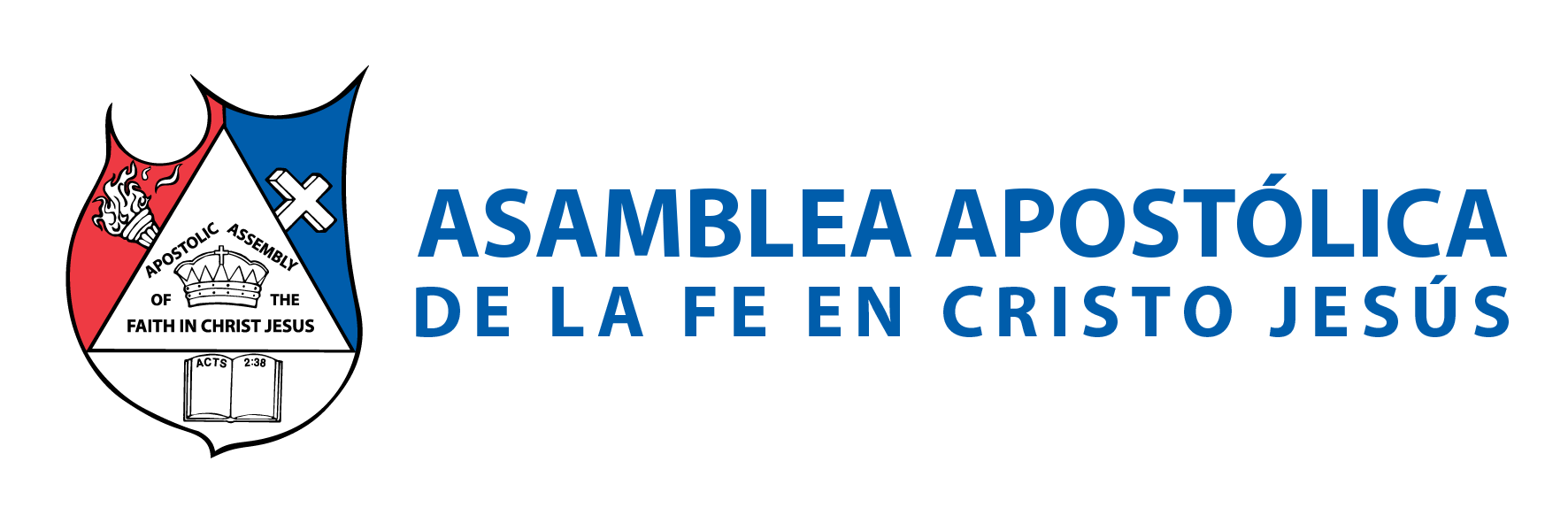 BASE BÍBLICA: 1 Corintios 11:17 
“…porque no os congregáis para lo mejor, sino para lo peor”.
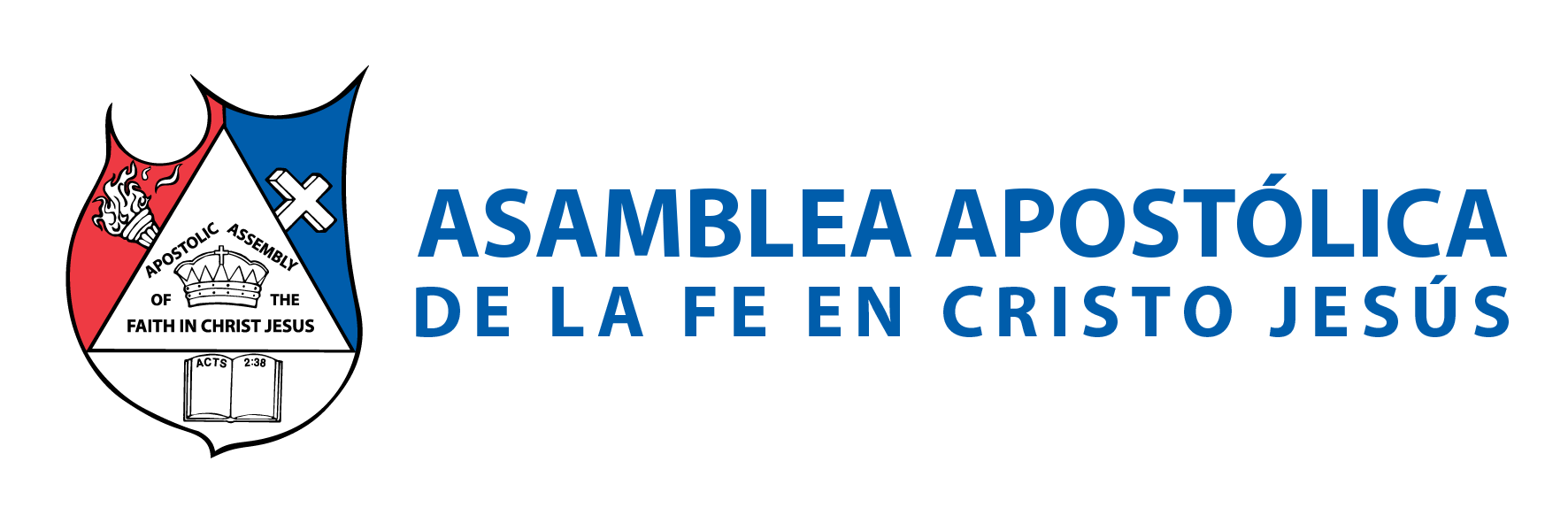 INTRODUCCIÓN 
Los principios son reglas o normas de conducta, que orientan a la acción. Se trata de normas de carácter general, máximas universales, como por ejemplo: amar al prójimo, no mentir, respetar la vida, etc. 
Los principios morales también se llaman máximas o preceptos. La Iglesia a través del trabajo en los hogares, ha experimentado la necesidad de establecer algunos principios en la vida celular. Aunque esto puede variar de acuerdo al contexto, presentamos algunos principios vitales para el éxito celular:
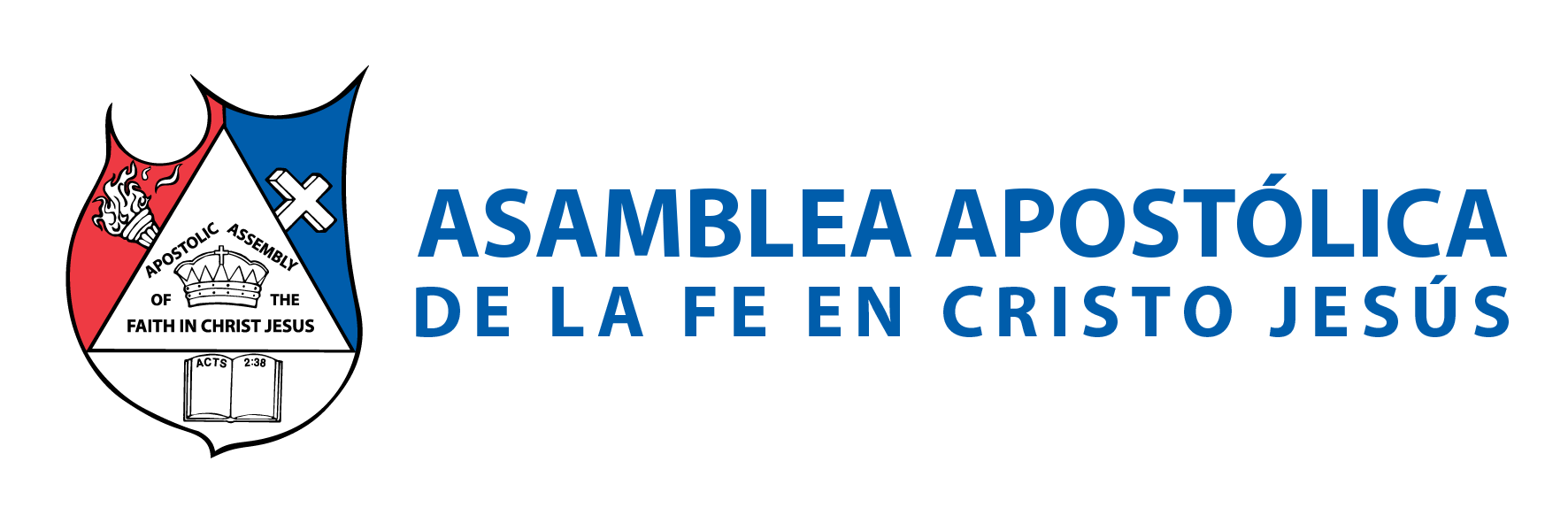 I.- LA PARTICIPACIÓN 
En la reunión de los grupos de amistad, es importantísimo reconocer que la reunión no gira en torno solamente al líder; en cuanto a la participación. En el grupo celular la participación de todo el cuerpo de Cristo debe existir, donde el objetivo del líder será lograr; que todo el cuerpo entre en función durante la reunión. 
Romanos 12:5: “…somos un cuerpo en Cristo, y todos miembros los unos de los otros”. Para lograr que cada miembro del cuerpo funcione en su don, se deberá promover la participación. 
Romanos 12:6-8: “…según la gracia que nos es dada, si el de profecía, úsese conforme a la medida de la fe; o si de servicio, en servir; o el que enseña, en la enseñanza”.
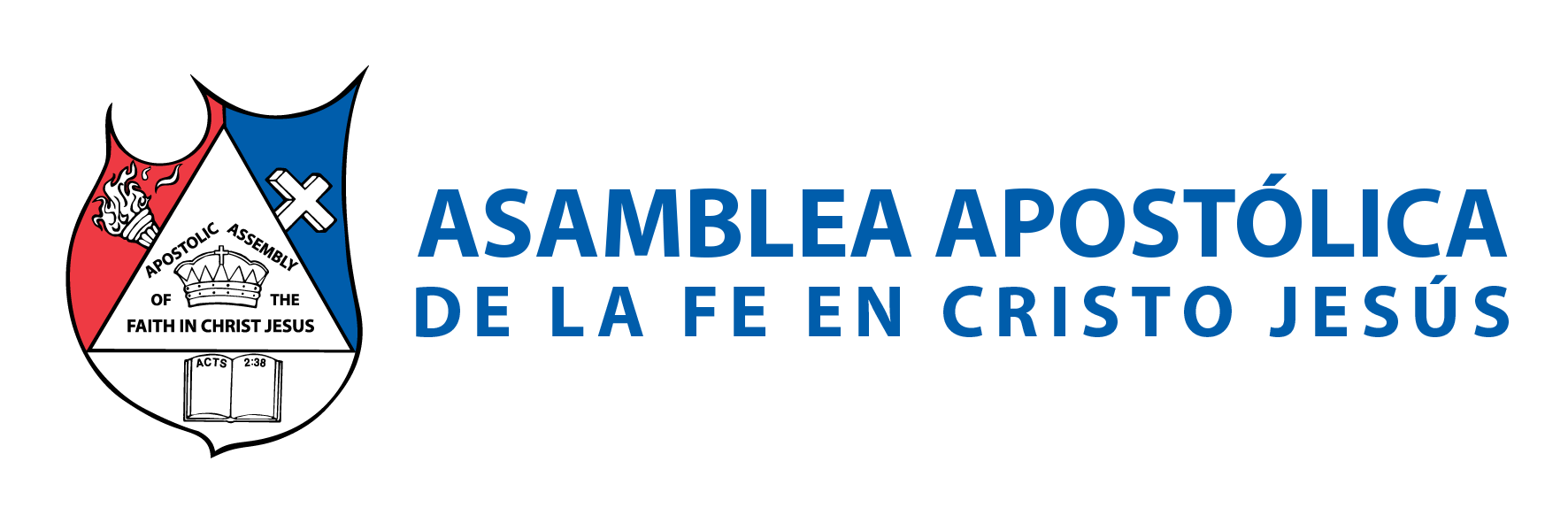 II.- LA ORACIÓN 
La oración es la parte donde en la reunión, dejamos un lugar a Dios; para que participe con nosotros en el grupo de amistad. 
Por ello es de suma importancia, que ninguna reunión en casa se realice sin oración.
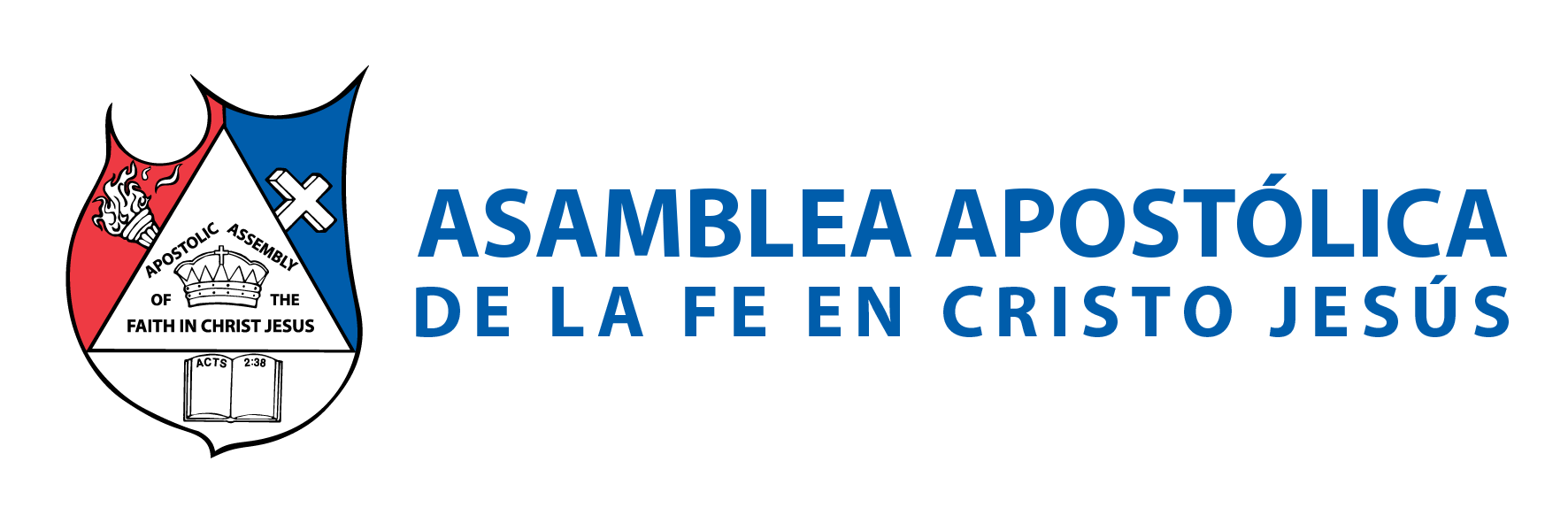 ORACIÓN ANTES DEL DÍA DE REUNIÓN 
Todo grupo de amistad tiene como objetivo, lograr volverse un estilo de vida; donde la reunión no es el único lugar; donde nos acordemos de orar por nuestros hermanos y visitantes. Hagamos de cada oración, una oportunidad para tener presente la vida de cada integrante del grupo; así como sus necesidades para interceder por ellos. Efesios 6:18: “orando en todo tiempo con toda oración y súplica en el Espíritu, y velando en ello con toda perseverancia y súplica por todos los santos”.
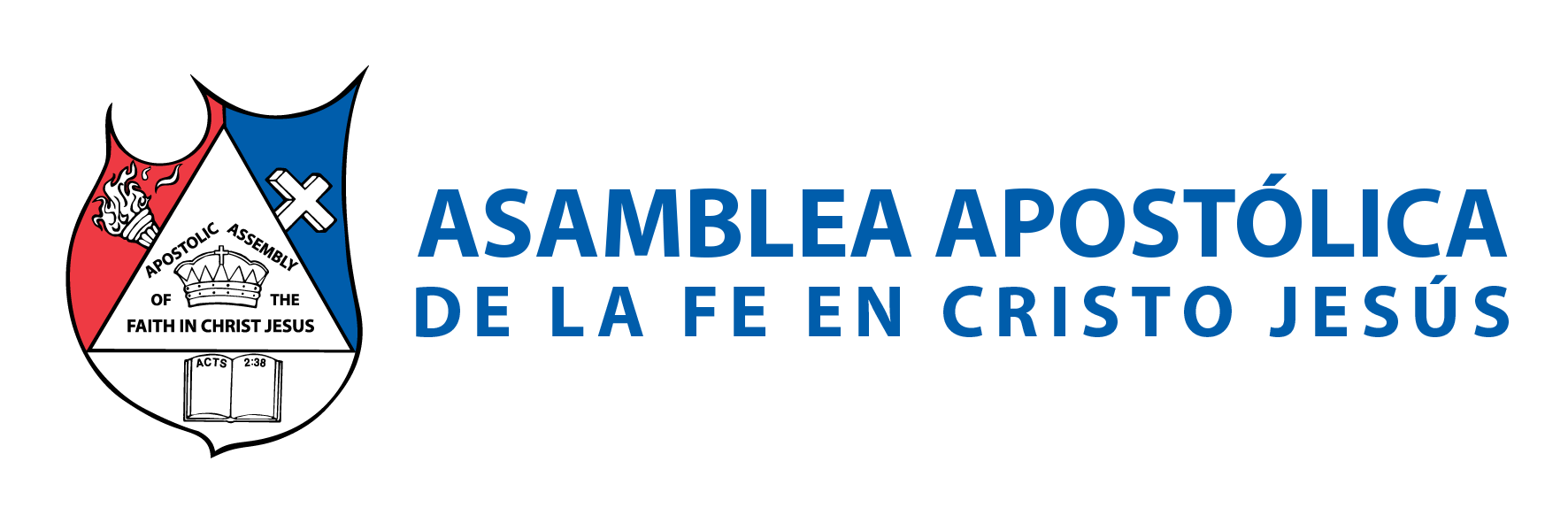 B. DURANTE LA REUNIÓN 
Una verdad que todos debemos practicar, es que se logra más dejando a Dios actuar por medio de la oración; que actuando nosotros mismos. 
Por ello en cada reunión, la parte de la ministración debe dejar un tiempo considerable; para permitir que El Espíritu del Señor ministre a nuestros amigos a través de la oración. 
Hechos 12:12: “… donde muchos estaban reunidos orando”.
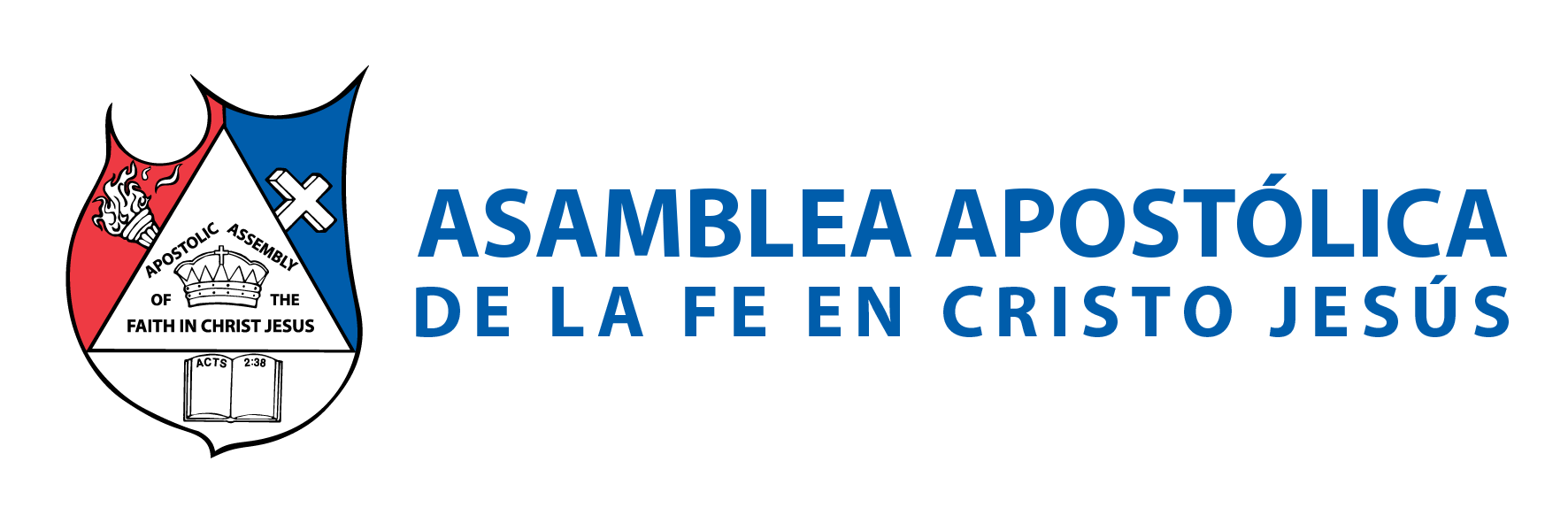 III.- LA BIBLIA Y LAS LECCIONES 
La palabra de Dios, siempre es necesario que tenga el primer lugar en nuestros temas de reunión. Siendo ella tan extensa y abundante, es necesario desarrollar un tema solamente en cada reunión; para lograr un mayor impacto en las vidas de los oyentes. 
Juan 5:39: “Escudriñad las Escrituras; porque a vosotros os parece que en ellas tenéis la vida eterna…”.
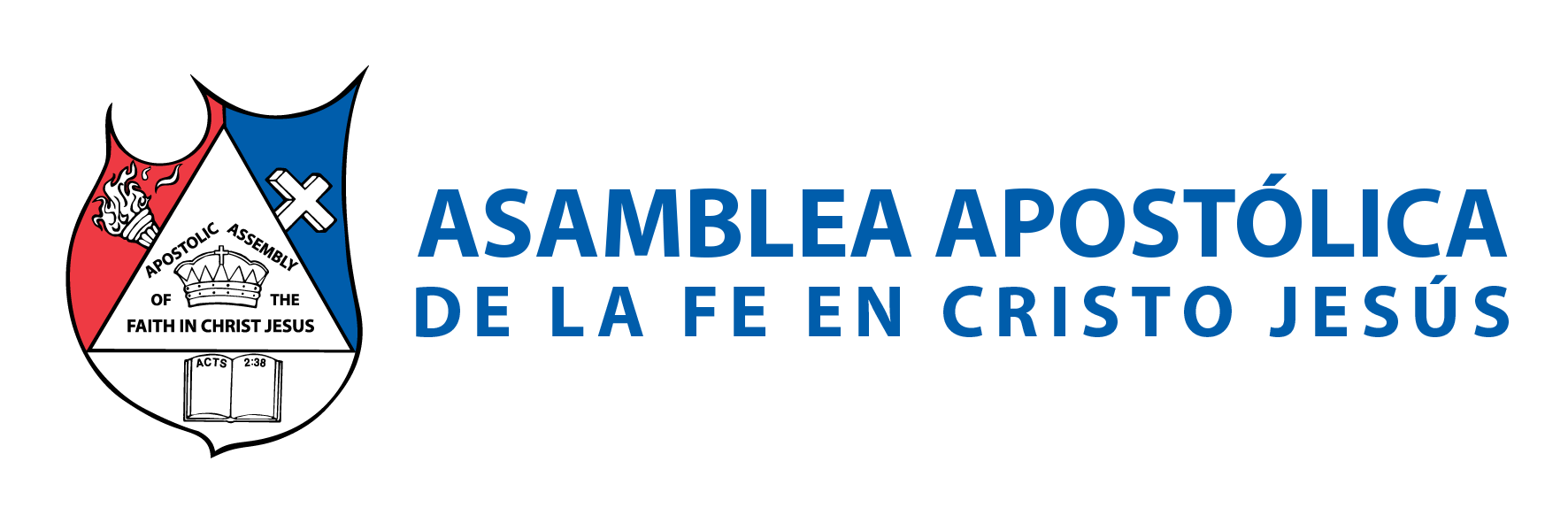 Para eso nuestra iglesia ha desarrollado temas de la palabra de Dios, para no dar lugar a:
A.  La improvisación. 
B. Especulación sobre temas. 
C. El desarrollar personas sin propósito. 
D. Al desenfoque del grupo. 
E. A líderes sin sujeción a la visión de la iglesia. 
2 Timoteo 3:16: 
“Toda la Escritura es inspirada por Dios, y útil para enseñar, para redargüir, para corregir, para instruir en justicia”.
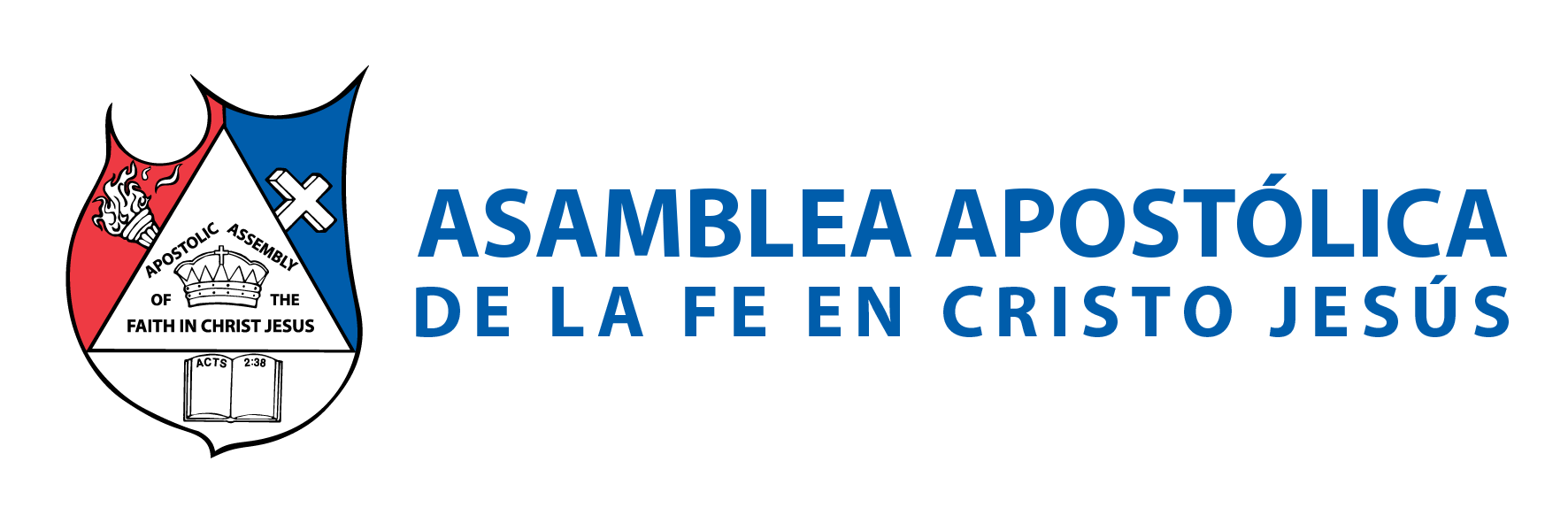 IV.- EVITAR DISCUSIONES DOCTRINALES 
Nuestro alcance principal, se concentra a cada comunidad cercana al grupo, donde viven todo tipo de personas; con diversas creencias. 
Por ello, será de suma importancia que el líder evite, que los grupos de amistad se conviertan en un lugar de debates; que solo conducirán a la perdida de congregantes a la reunión. 
1 Corintios 11:16: “si alguno quiere ser contencioso, nosotros no tenemos tal costumbre…”.
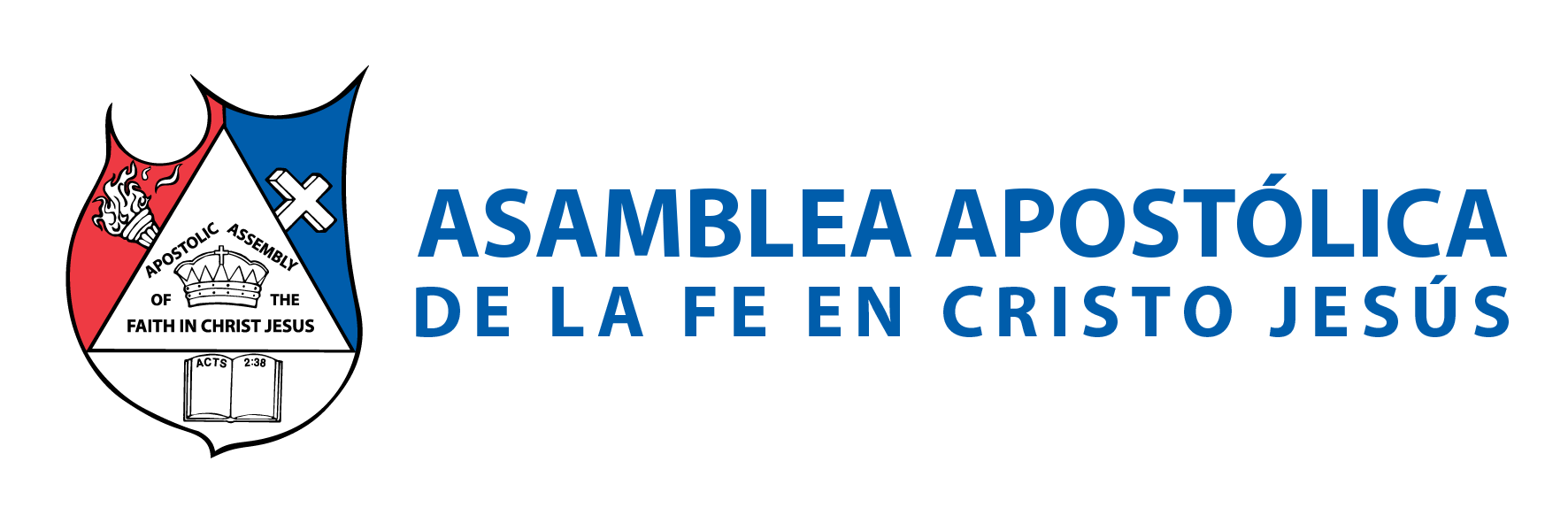 En un grupo que no se evitan las discusiones, la reunión no logrará su objetivo de reproducir discípulos de Cristo, sino que producirá cristianos mal enfocados. 
1 Corintios 11:17: “…porque no os congregáis para lo mejor, sino para lo peor”. 
Las discusiones doctrinales solo logran hacer divisiones y partidismo, por ello es de suma importancia para el líder; lograr el éxito en esta área.
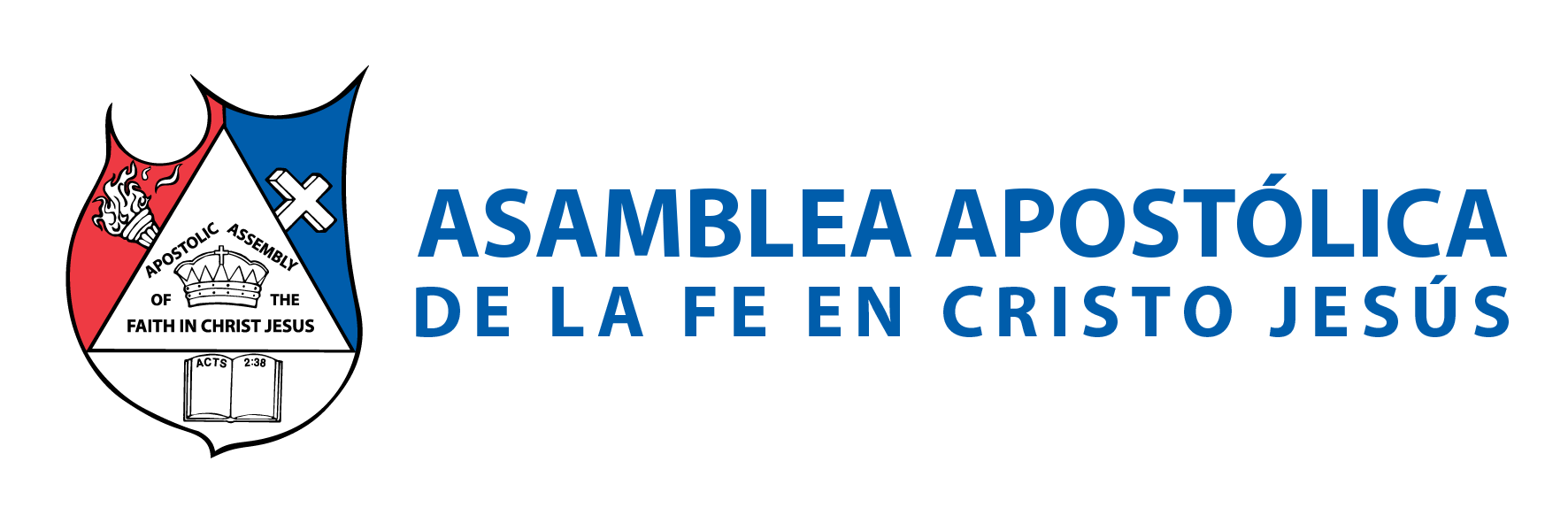 El apóstol pablo exhortó a la iglesia de Corinto, a evitar este tipo de divisiones; la cual se había vuelto muy problemática. 
1ª Corintios 11:18: “…cuando os reunís como iglesia, oigo que hay entre vosotros divisiones…”. 
Aunque le hizo un llamado a evitar el desorden en la cena del Señor, éste también es para nuestras reuniones; donde debe imperar un espíritu de unidad y confraternidad. Salmos 133:1: “¡Mirad cuán bueno y cuán delicioso es habitar los hermanos juntos en armonía!
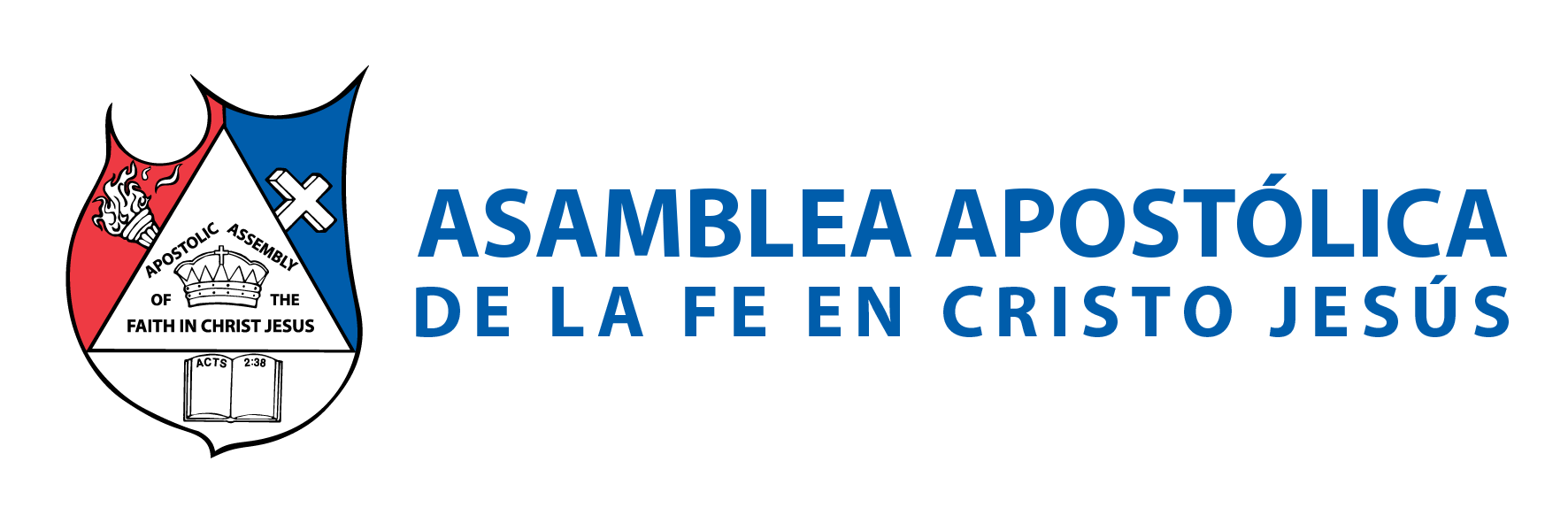 Algunas recomendaciones son:
 
Dejar de lado otros temas por el líder. 
B. Tratarse aparte las preguntas fuera de tema. 
C. Detectar personas con otra formación doctrinal y ocuparlos fuera de la reunión. 
D. Identificar a personas polémicas y evitarles dominar la reunión.
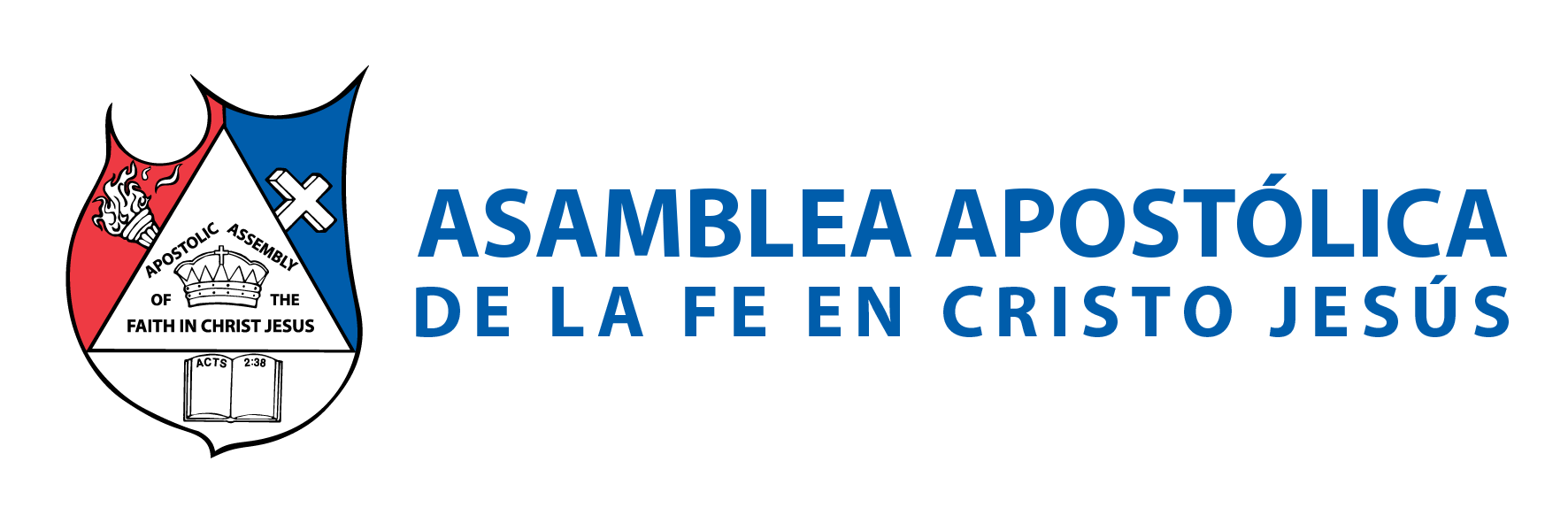 V.- LOS ERRORES AJENOS 
Durante nuestras reuniones, será inevitable que los congregantes de los grupos de amistad; conozcan las faltas de los integrantes del grupo. 
Efesios 4:31: “Quítense de vosotros toda amargura, enojo, ira, gritería y maledicencia, y toda malicia”. 
Por ello, será una prioridad que los líderes estén tan consientes de esto, para evitar que dichas faltas se conviertan en: 
A. Comentarios negativos. 
B. Justificaciones para otros. 
C. Chismes. 
D. Pérdida de interés en el grupo.
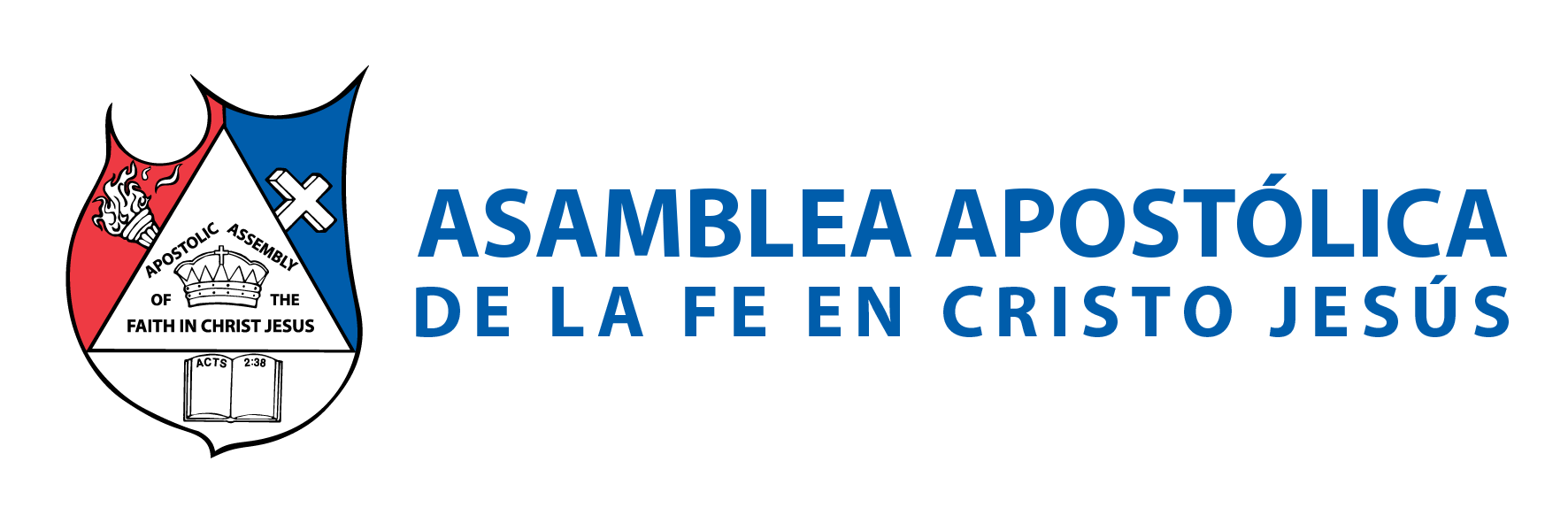 Cada líder concientizará durante su reunión, que la santidad es un proceso para llegar a una meta; y que ninguno estamos exentos de cometer errores. 
Por lo cual, el objetivo será ayudarnos como dice Gálatas 6:1: 
“…si alguno fuere sorprendido en alguna falta, vosotros que sois espirituales, restauradle con espíritu de mansedumbre…”.
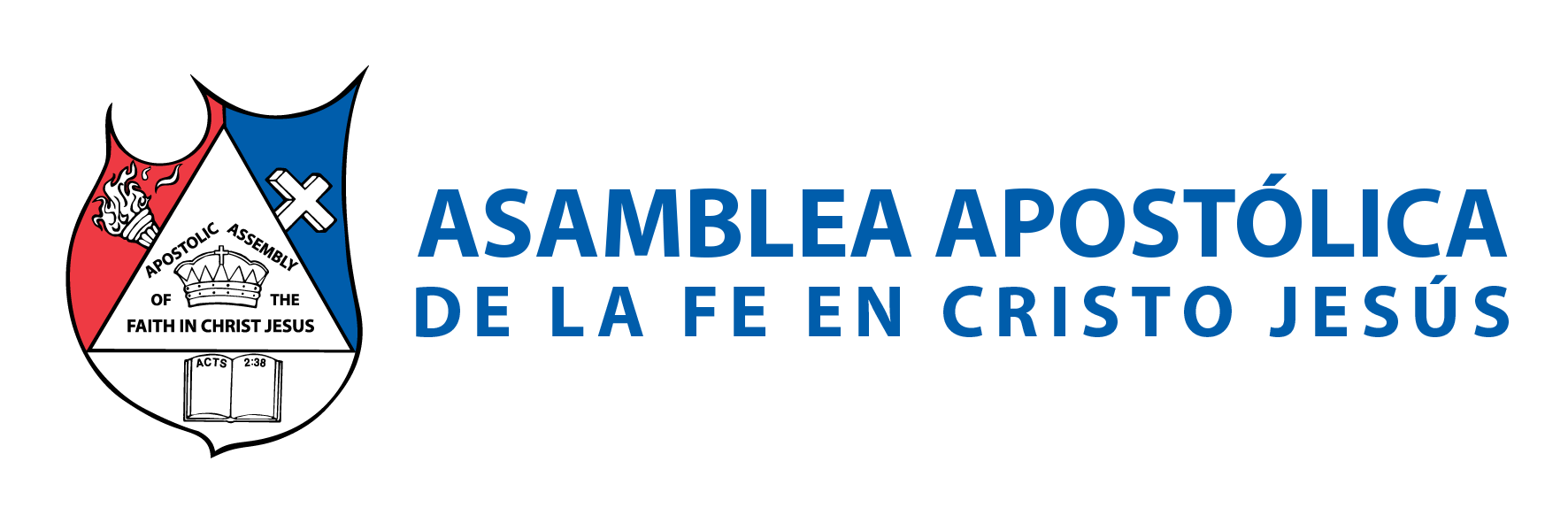 El líder dará consejo fuera de la reunión, a cualquier hermano o congregante que sea sorprendido en una falta. Nunca deberá hacerlo de manera pública o usar ese momento; para evidenciar a alguien. Cuando tenga que aconsejar o exhortar, deberá hacerlo con tacto; mansedumbre y sabiduría. Buscando que Dios obre de manera perfecta en ellos. 
Mateo 18:15-17: 
“…si tu hermano peca contra ti, ve y repréndele estando tú y él solos…”.
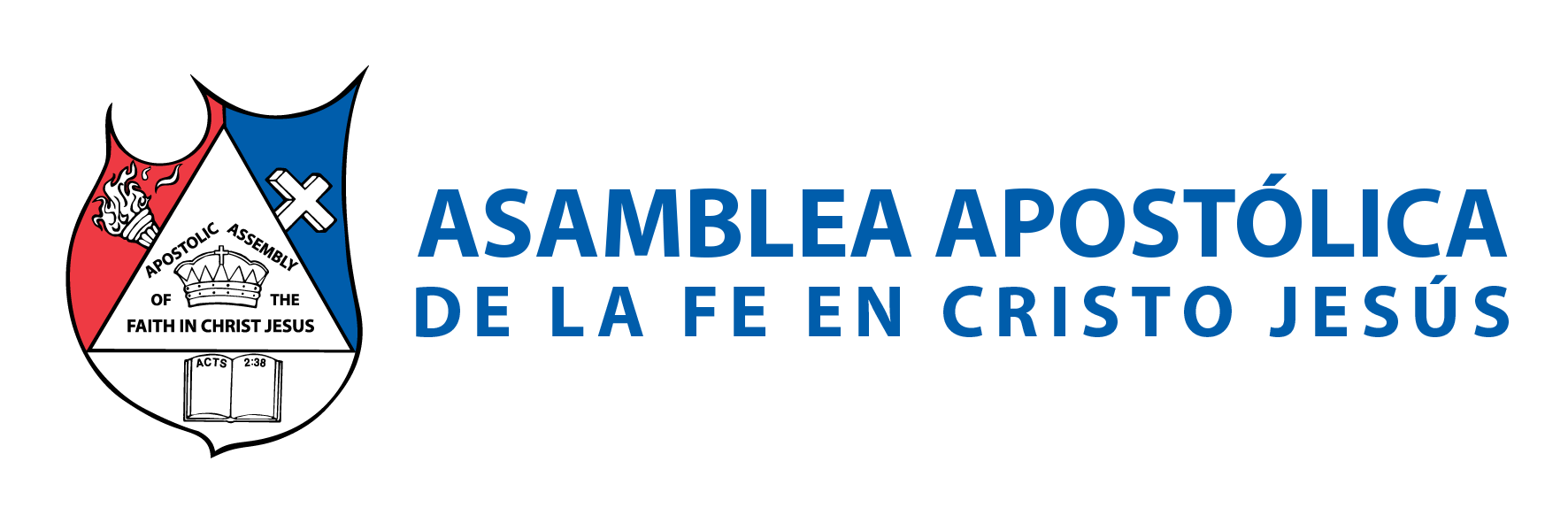 VI.- LA MUTUA EDIFICACIÓN 
Romanos 14:19: “… sigamos lo que contribuye a la paz y a la mutua edificación”. Pablo escribiendo a la iglesia de Roma, la llama a procurar la mutua edificación. La edificación de los nuevos creyentes, no solo es responsabilidad del líder; por lo cual cada miembro del grupo de amistad, deberá ser enseñado a compartir con otros lo que Dios también le ha dado a él. Tanto en conocimiento de Dios, como en aquello que pueda ser bueno para la edificación de los demás. Romanos 15:2: “Cada uno de nosotros agrade a su prójimo en lo que es bueno, para edificación”.
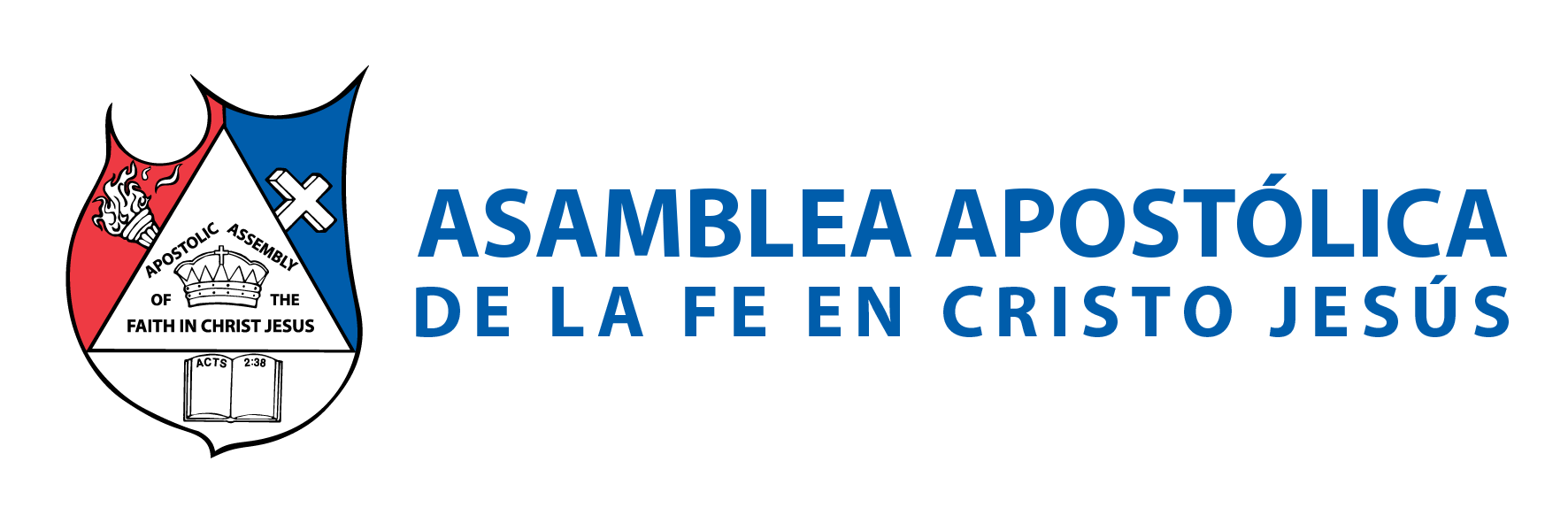 Aunque esto a veces necesita un sacrificio de nuestra parte en: nuestro tiempo, dinero, esfuerzo, material, etc. 1 Corintios 14:26: “Cuando os reunís, cada uno de vosotros tiene salmo, tiene doctrina, tiene lengua, tiene revelación, tiene interpretación…”. Efesios 4:12: “a fin de perfeccionar a los santos para la obra del ministerio, para la edificación del cuerpo de Cristo”. Versículo 29: “Ninguna palabra corrompida salga de vuestra boca, sino la que sea buena para la necesaria edificación…”. 
Y 1 Tesalonicenses 5:11: “… animaos unos a otros, y edificaos unos a otros…”.
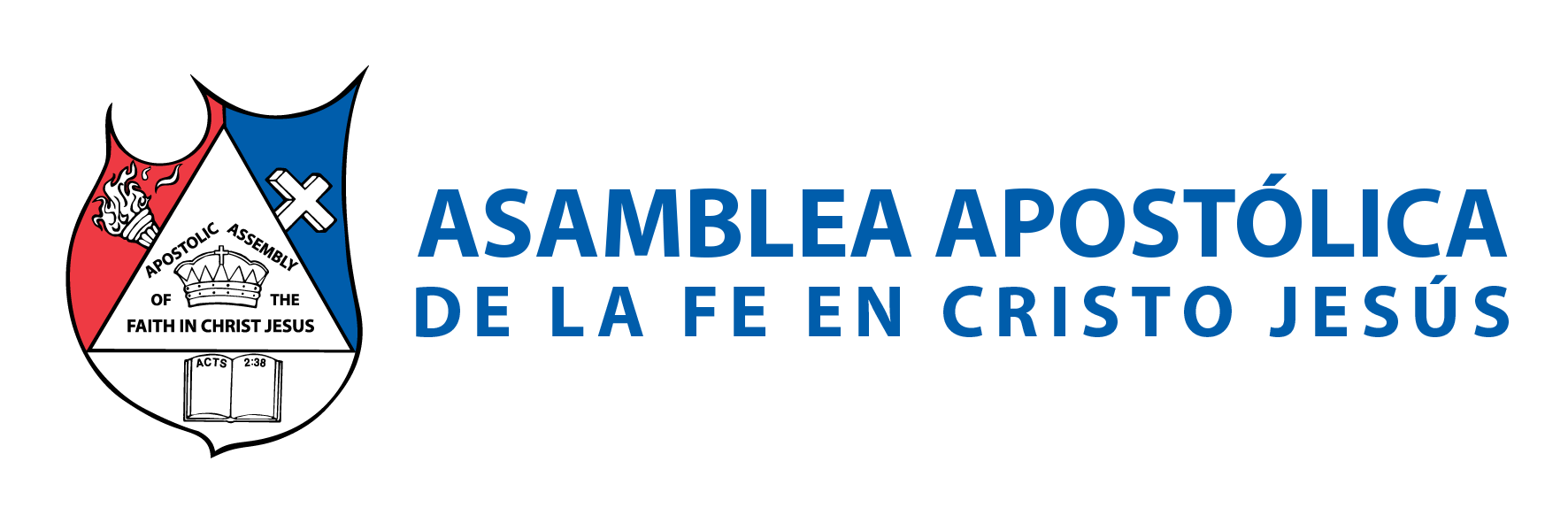 VII.- DIRIGIR A LOS DEMÁS CON AMOR 
Los seres humanos fuimos hechos por el creador, con necesidades afectivas: El mundo está carente de amor, existen millones de personas desesperadas por ser amadas por alguien. Los grupos de amistad son el lugar más importante para desarrollar el amor, ya que esa es la esencia de la existencia de las reuniones. Es en las células que se muestra el amor de Dios a los demás, a través de nuestras reuniones y nuestro sincero compañerismo a las personas. A ello debemos el nombre grupos de amistad, porque solo quien se encuentra conectado con la fuente del amor; puede amar. 
1 Juan 3:16: “En esto hemos conocido el amor, en que él puso su vida por nosotros; también nosotros debemos poner nuestras vidas por los hermanos
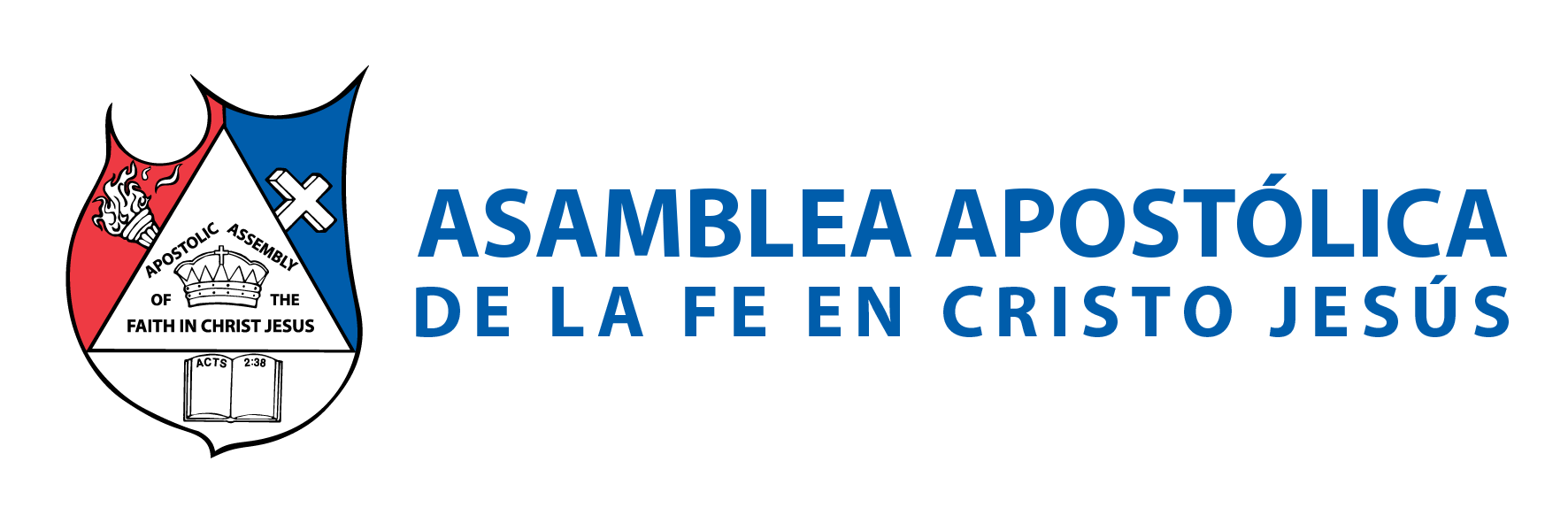 Recordemos que el amor en 1 Corintios 13:4-7 nos dice: 
A.  Todo lo sufre. 
B. Da, espera. 
C. Perdona (soporta). 
D. Busca el bien del otro. 
E. No hace nada indebido, etc. 
Hagamos pues de cada reunión la esencia misma del amor de Dios.
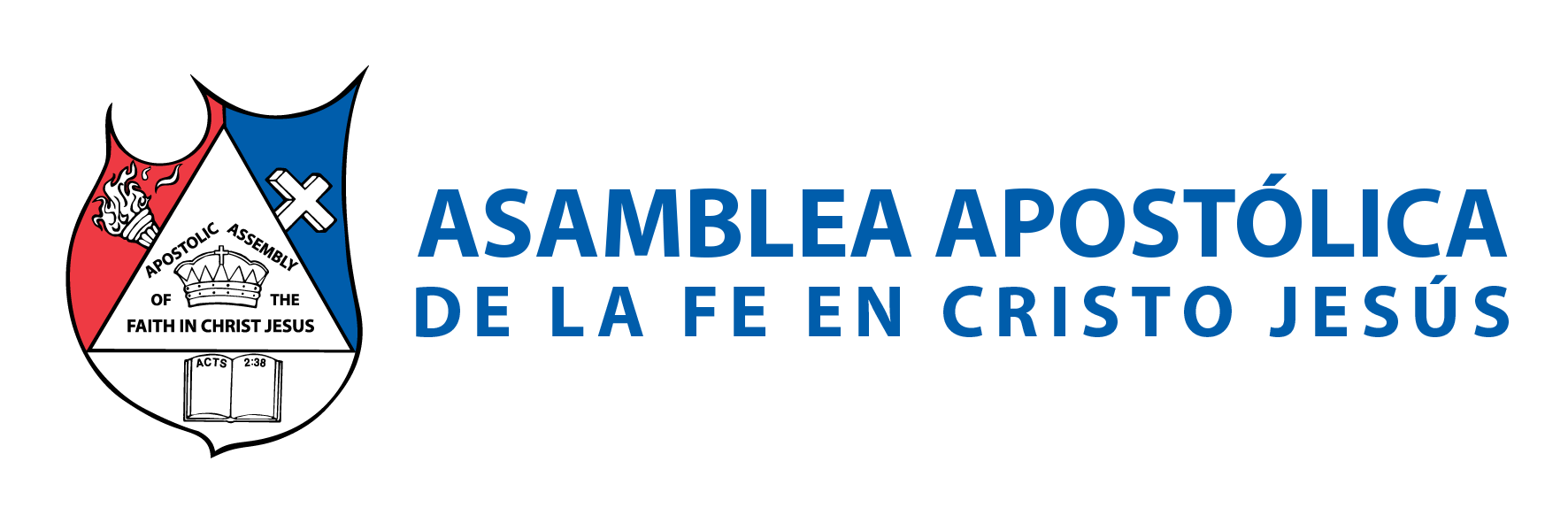 VIII.-EL SEGUIMIENTO (DESPUÉS DE CADA REUNIÓN) 
Siendo los grupos de amistad un estilo de vida y no solo una reunión, la vida del grupo después de la reunión debe tomar prioridad; para desarrollar actividades que fomenten la unidad y el seguimiento de los nuevos congregantes. También debe tomarse muy en cuenta, la ausencia de algún miembro para realizarle una llamada; que aunque haya faltado a la reunión, la vida del grupo continúa todos los días. Hebreos 10:24: “Y considerémonos unos a otros para estimularnos al amor y a las buenas obras”. 1 Pedro 5:2: “…cuidando de ella, no por fuerza, sino voluntariamente; no por ganancia deshonesta, sino con ánimo pronto”.
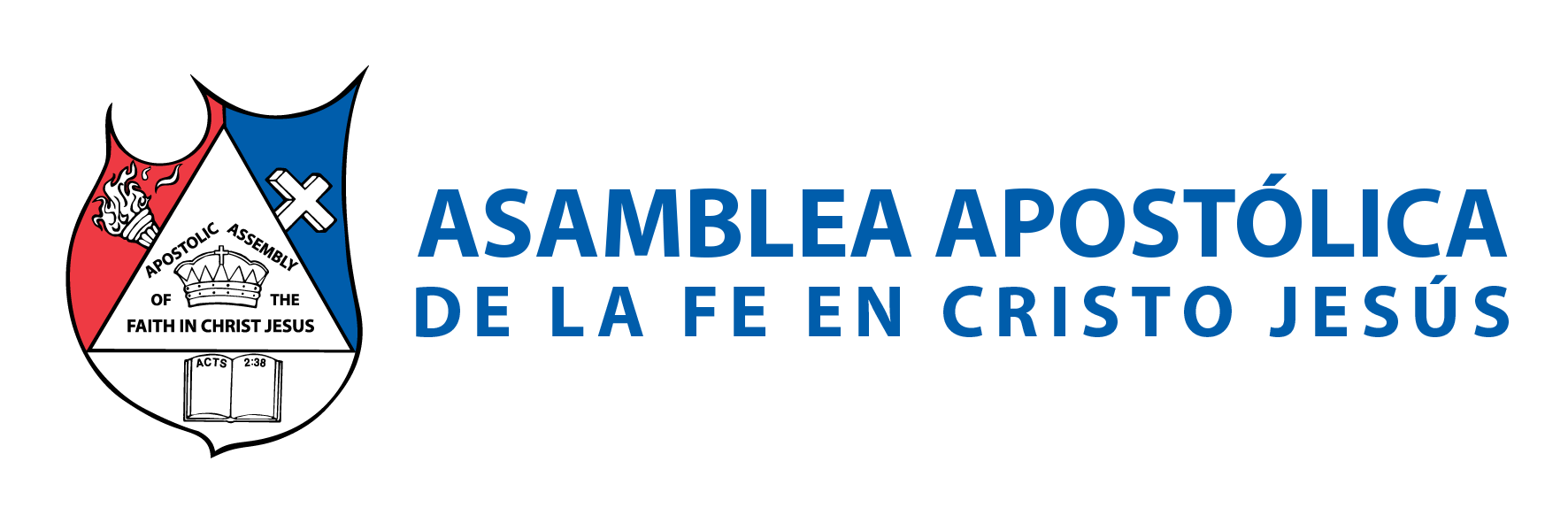 No olvidemos durante la semana, fomentar los propósitos del grupo:
 A. CRECER EN RELACIÓN CON DIOS 

1.  Lectura bíblica. 
2. Ayuno. 
3. Oración.
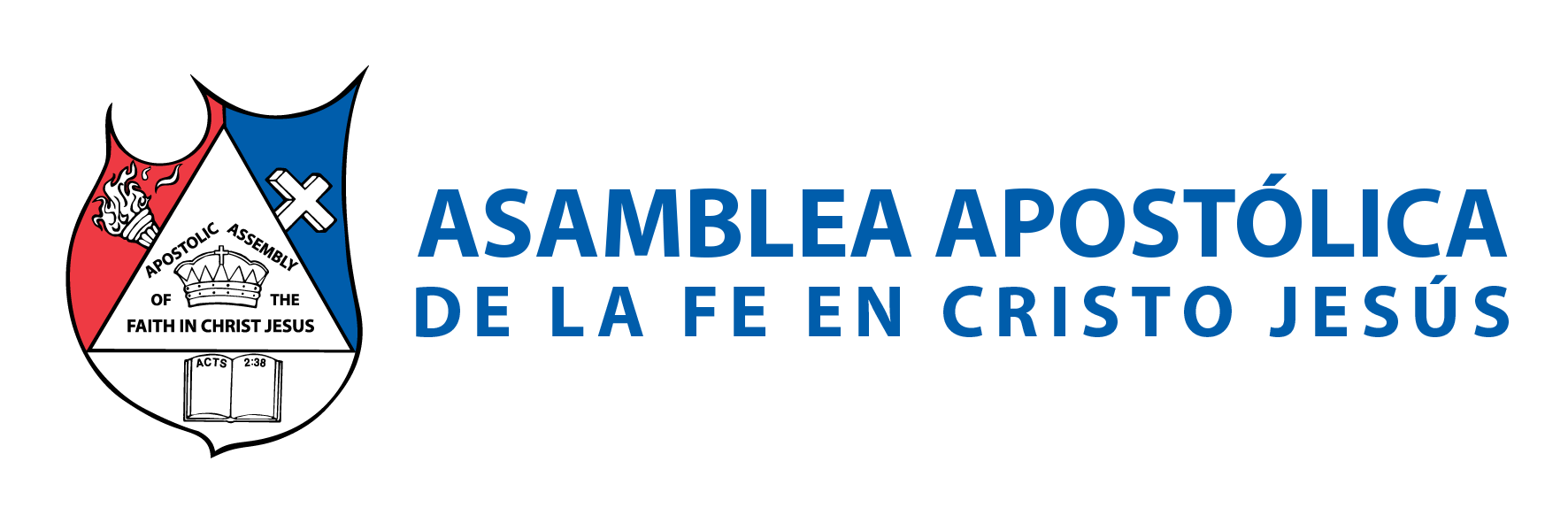 B. CRECER EN RELACIÓN UNOS CON OTROS 
Reunión de grupo. 
2. Eventos sociales. 
3. Invitaciones personales. 

C. CRECER EN NÚMERO Y MULTIPLICARSE 
1. Llevando amigos. 
2. Adiestrando un discípulo. 
3. Evangelismo personal.
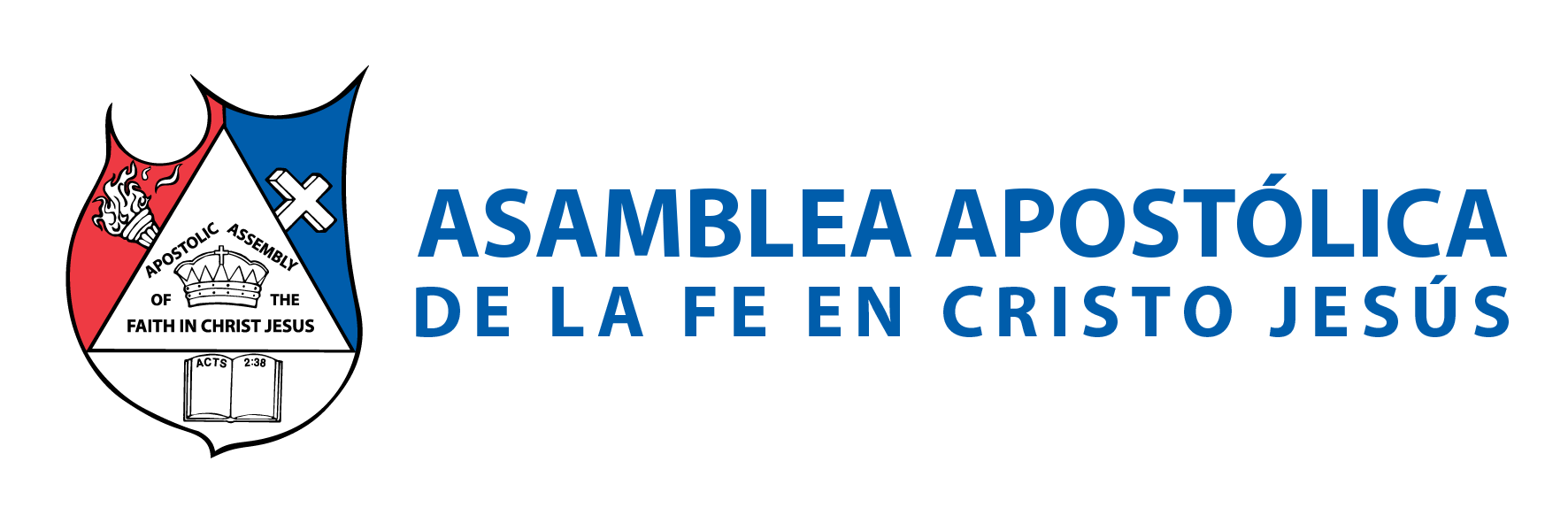 IX.- DAR A LUZ DA VIDA 
En los grupos de amistad se experimentan dos tipos de nacimientos continuamente. Esto es uno de los propósitos del grupo, como lo vimos en los propósitos anteriores. 
Pero ya que es uno de los que garantiza la vida del grupo, será necesario enfocarlo como un principio que no puede ser movido.
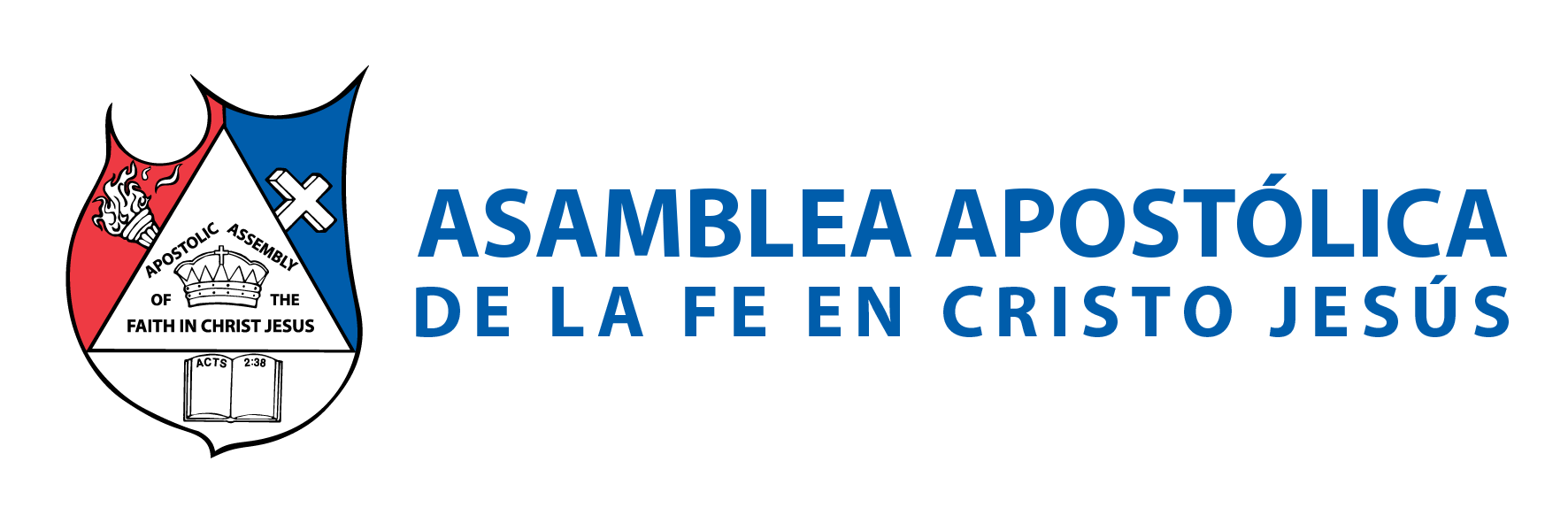 EL NACIMIENTO DE ALMAS 
Romanos 16:5: “…que es el primer fruto de Acaya para Cristo”. 
Garantizan la multiplicación de los miembros, no permiten la comodidad diabólica que nos detiene el crecimiento; nos hacen trabajar y esforzarnos, evitan también la distracción, y que la célula entre en “estado de coma”.
 Es decir muerta en vida, donde solo bautizados asisten como una rutina.
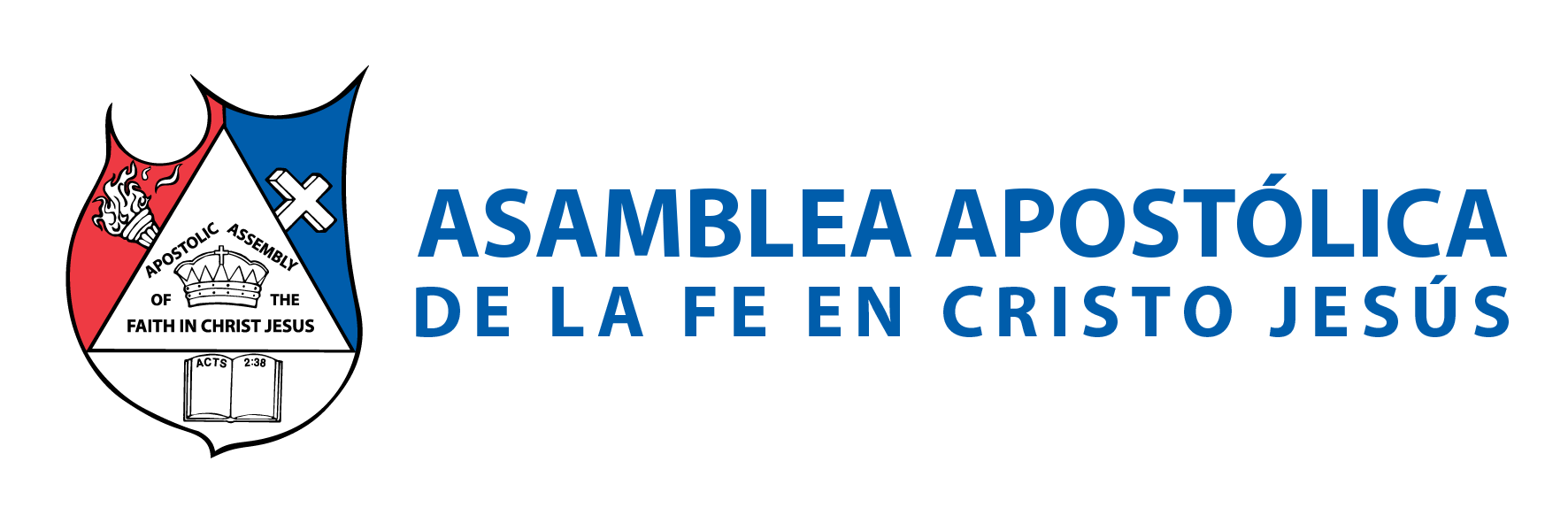 B. EL NACIMIENTO DE LÍDERES 
Garantizan la multiplicación de la célula, sin nuevos líderes naciendo; la célula nunca se multiplicará, y el equilibrio del crecimiento se da cuando el numero de líderes y miembros son proporcionales 1/10 como mínimo aplicando el modelo Jetro. 
Éxodo 18:21: “…y ponlos sobre el pueblo por jefes de millares, de centenas, de cincuenta y de diez”. 
Sin nacimientos de nuevos líderes, se correrá el riesgo de que los líderes existentes se enseñoreen de los miembros del grupo; al no permitirles la reproducción, esto ocasiona que las células engorden; pero que no crezcan.
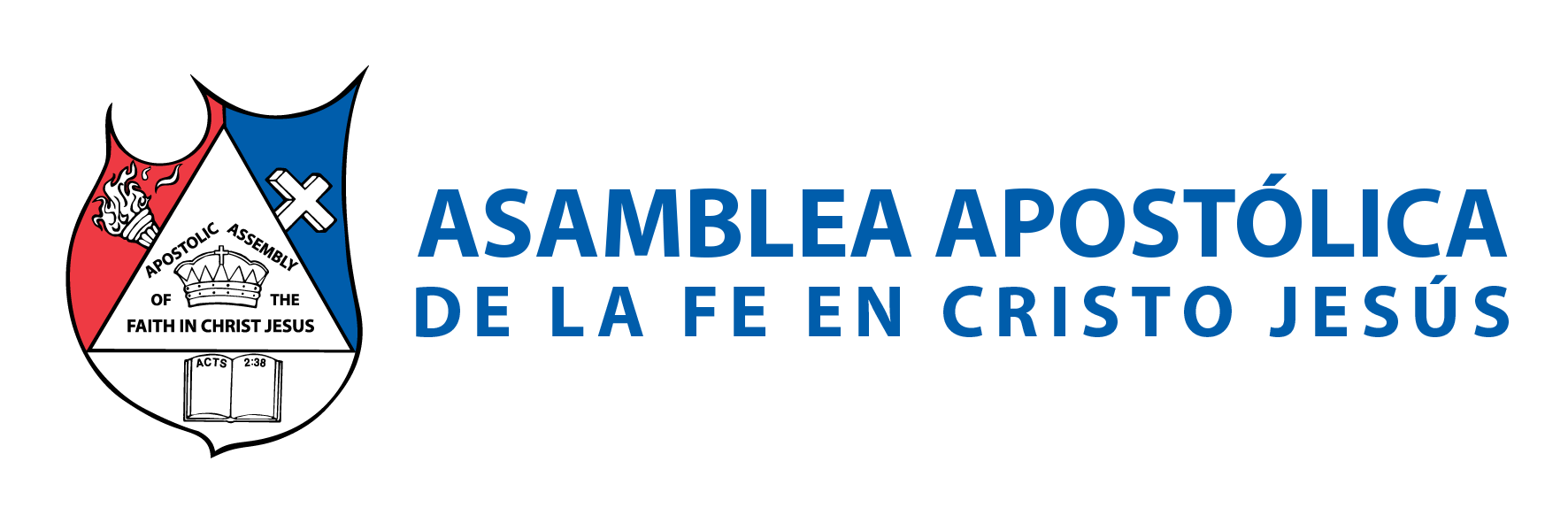 X.- UN ESPÍRITU AGRADABLE 
La atmosfera del grupo, determina la motivación de los congregantes para asistir a la reunión. Por ello el anfitrión y el Timoteo, deben estar bien unidos con el mismo propósito y con un espíritu agradable; para los miembros de la célula.
 Amós 3:3: “¿Andarán dos juntos, si no estuvieren de acuerdo?”. 
Estudios realizados, determinan que las personas deciden volver a nuestras reuniones; los primeros cinco minutos de haber llegado.
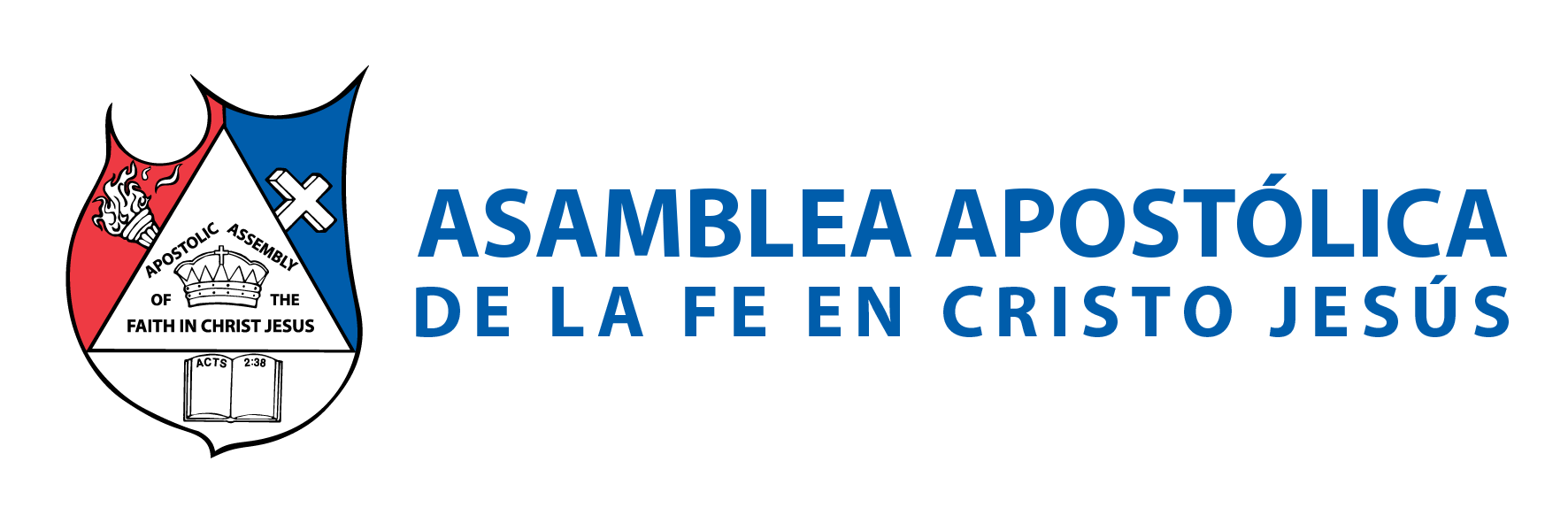 Gran parte del ambiente en los grupos, es determinado por el anfitrión; por eso es de suma importancia conocer el carácter del anfitrión y el de su familia, antes de establecer la célula. Lucas 10:5: “En cualquier casa donde entréis, primeramente decid: Paz sea a esta casa”. 
El pastor y el líder, determinarán si la casa es apta para engendrar bebés espirituales. Recordemos que la gran mayoría de creyentes son ganados más por las relaciones, que por las reuniones evangelistas.
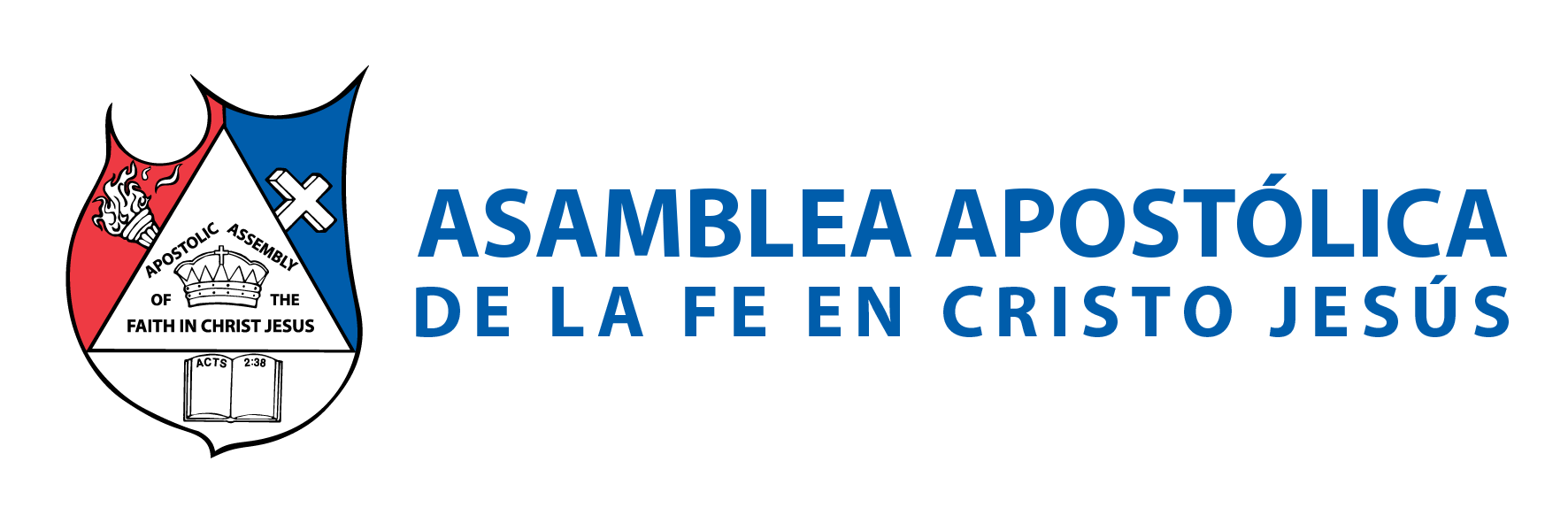 Algunas recomendaciones en las casas celulares:
 
A. Ambiente agradable. 
B. Ambiente de confianza. 
C. Tolerancia. 
D. Respeto. 
E. Ambiente limpio.
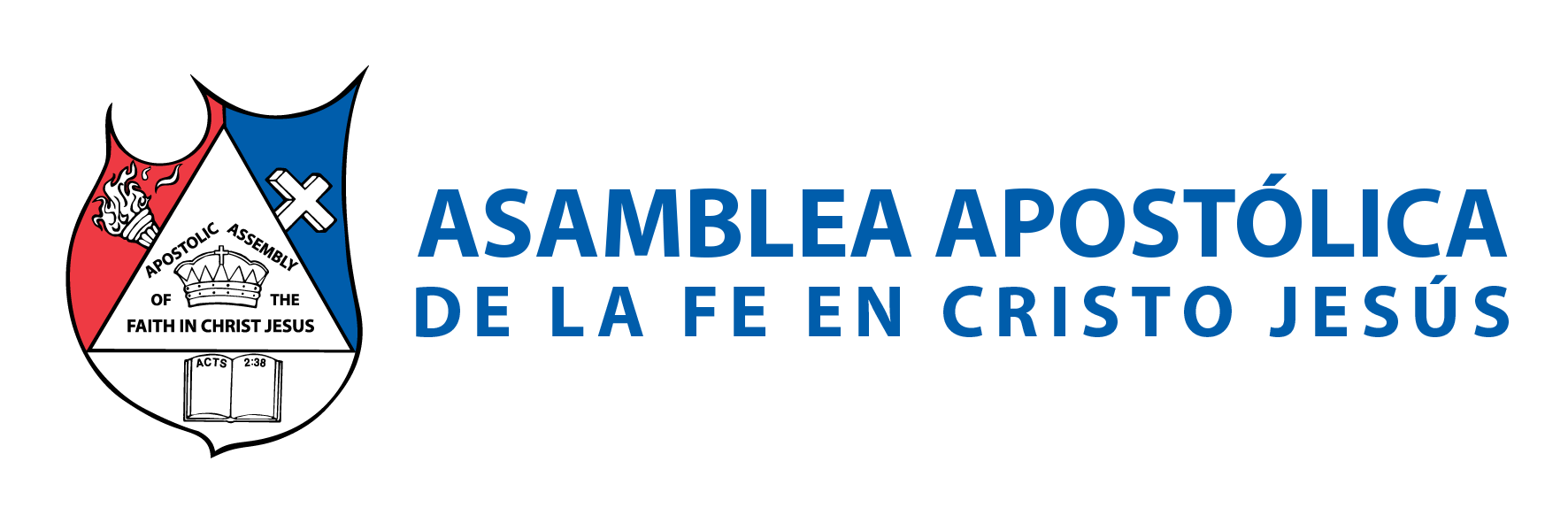 XI.- LOS LÍDERES CON BUENA ACTITUD 
Son los anfitriones los que en su mayoría, determinan el ambiente de la casa. Sin embargo, es el líder quien determina el ambiente de la reunión. 
Proverbios 17:22: “El corazón alegre constituye un buen remedio…”. Creo que la actitud del líder, será usada por Dios como un buen remedio para el enfermo; de aquel que le falta paz, perdón, aceptación, etc.
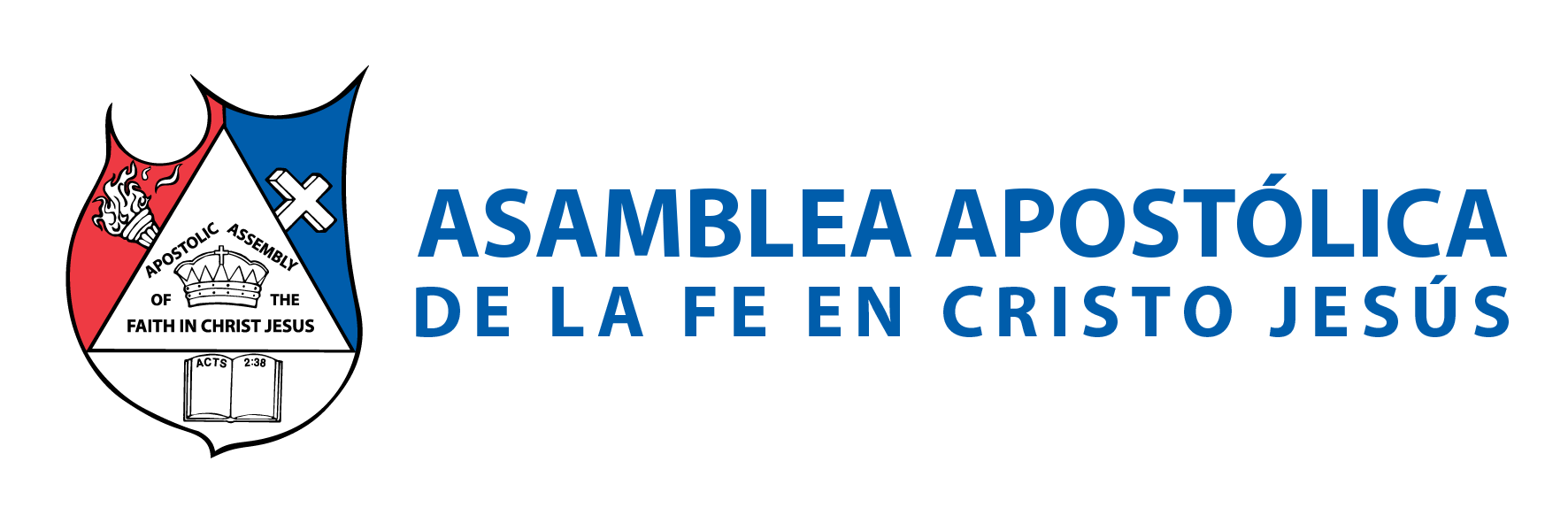 La mayoría de las personas al llegar a una reunión, perciben la actitud del líder (buena o mala); la cual producirá paz o perturbación en el oyente. Siempre recuerde que lo que traemos, es lo que trasmitimos, que nadie puede dar lo que no tiene. Los líderes deberán enseñorearse de su espíritu, es decir tener control de sus actitudes. 
Proverbios 16:32: “Mejor es el que tarda en airarse que el fuerte; y el que se enseñorea de su espíritu…”.
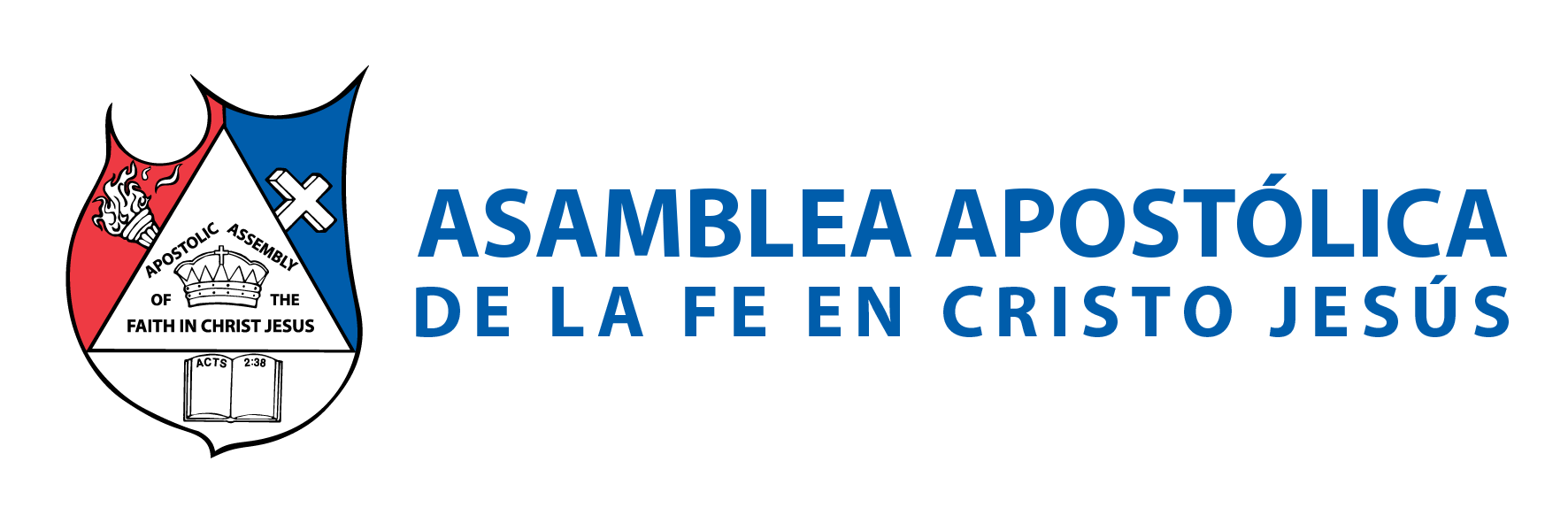 XII.- LA VISIÓN 
Toda iglesia necesita una visión para tener rumbo, sin ella el trabajo no tendrá éxito. En los tiempos de Samuel la visión escaseaba. 
1 Samuel 3:1: “la palabra de Jehová escaseaba en aquellos días; no había visión con frecuencia”. 
Cuando la visión es escasa, no hay discernimiento para la voz de Dios. Samuel escuchó la voz de Dios y no supo conocerla. ¿Para qué me llamaste? Le pregunto Elí. 
1 Samuel 3:5: “… ¿Para qué me llamaste? Y Elí le dijo: Yo no he llamado; vuelve y acuéstate…”.
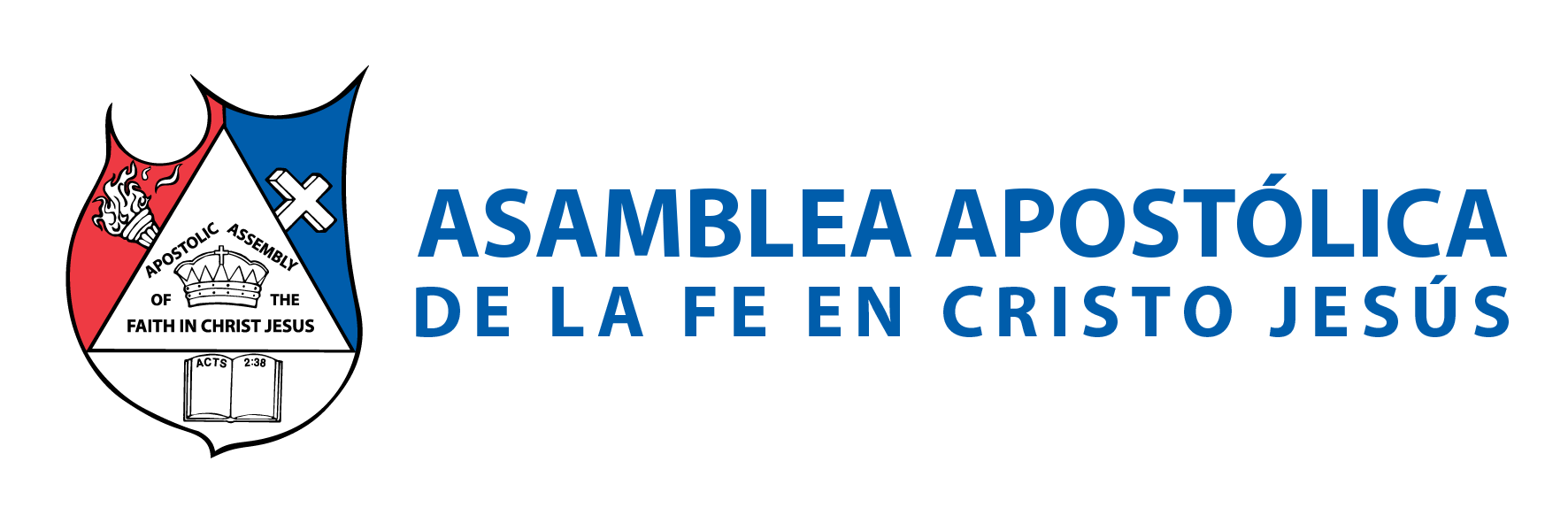 Sin visión se forman cristianos solo con conocimiento y religiosidad, pero faltos de discernimiento para el trabajo de la obra de Dios. Habacuc 2:2-3: “…Escribe la visión, y declá- rala en tablas, para que corra el que leyere en ella. Aunque la visión tardará aún por un tiempo, mas se apresura hacia el fin, y no mentirá; aunque tardare, espéralo, porque sin duda vendrá, no tardará”. 
Elí es el prototipo de líder sin visión, que no pudo siquiera reproducir su fe en sus hijos.
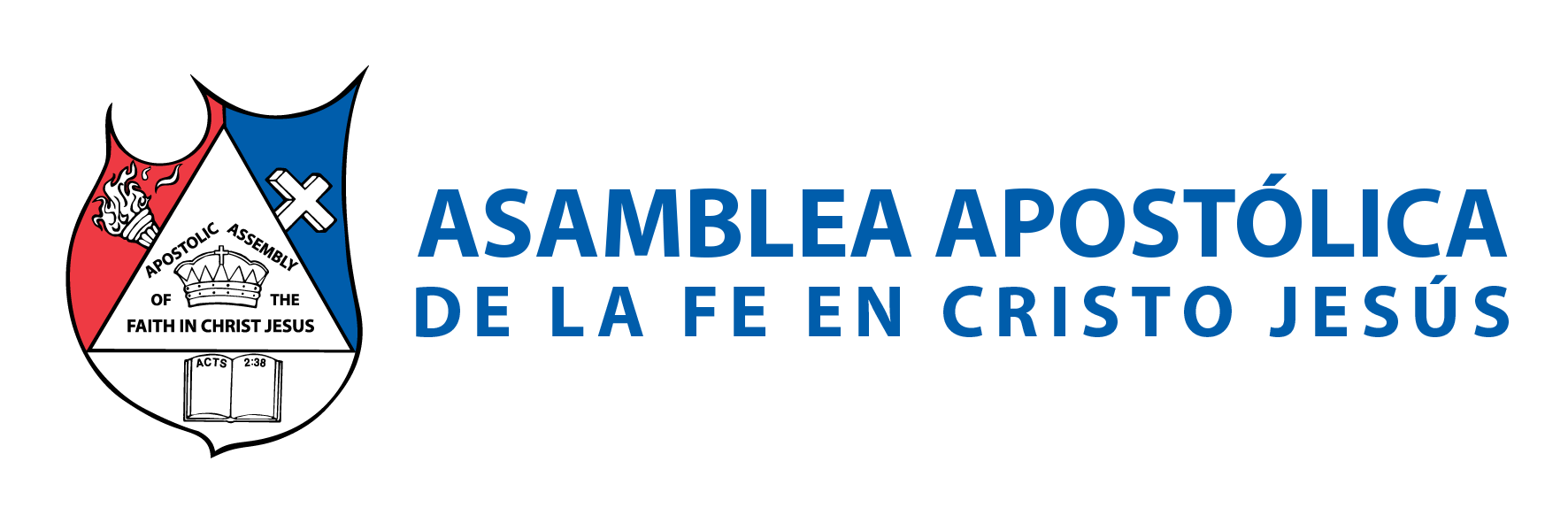 La visión nos permite:
 
A.  Ver nuestro progreso. 
B. Nos mantiene unidos 
C. Nos motiva. 
D. Da dirección. 
Proverbios 29:18: 
“Sin profecía el pueblo se desenfrena…”.
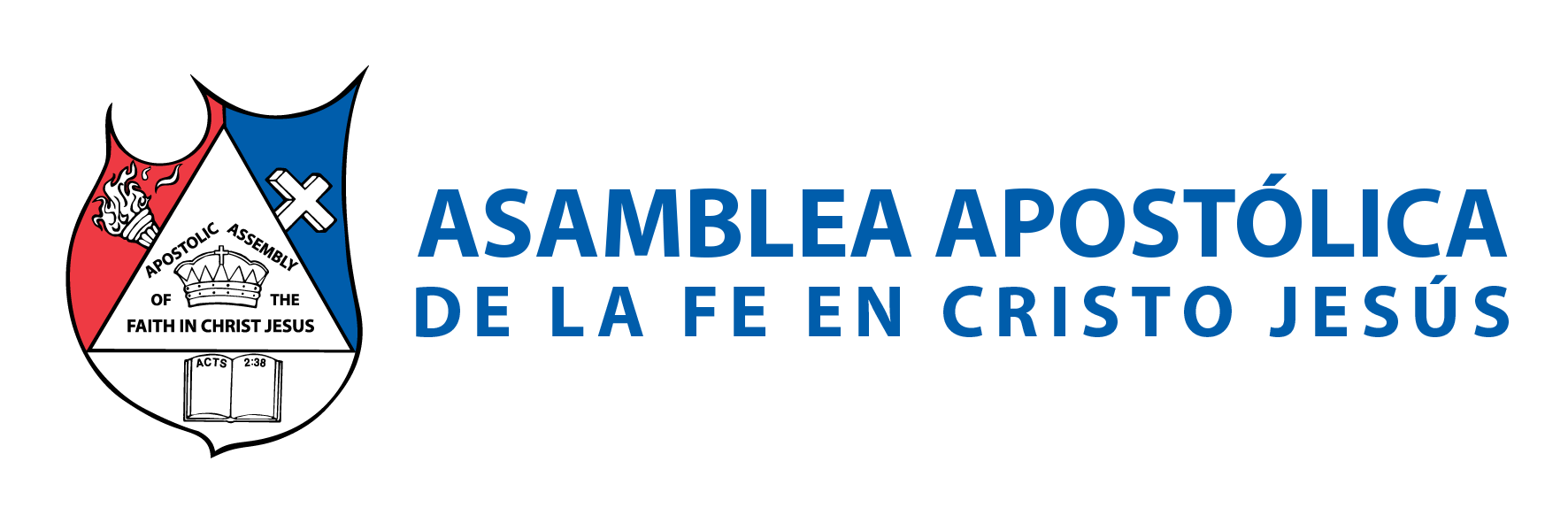 CONCLUSIÓN 
Si quieres tener éxito en tu célula, no olvides estas recomendaciones. Todas ellas han sido probadas en la práctica de nuestra iglesia. 
Si estás teniendo problemas con alguna de ellas, pide consejo a tus líderes o al Señor en oración.
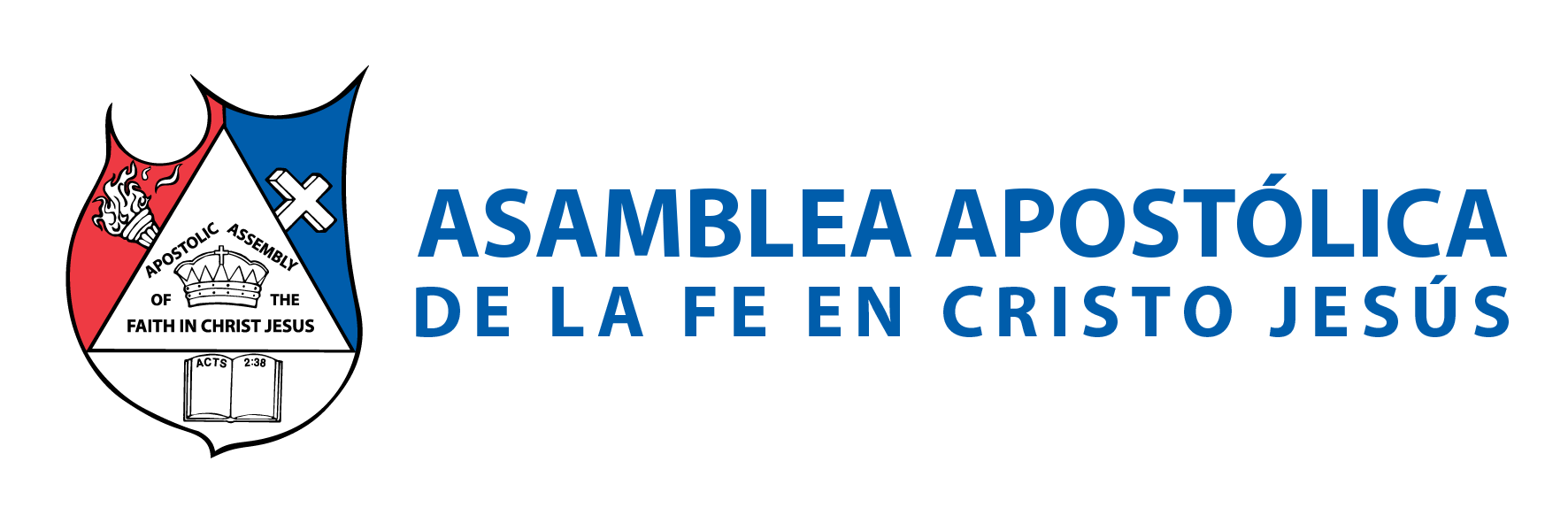